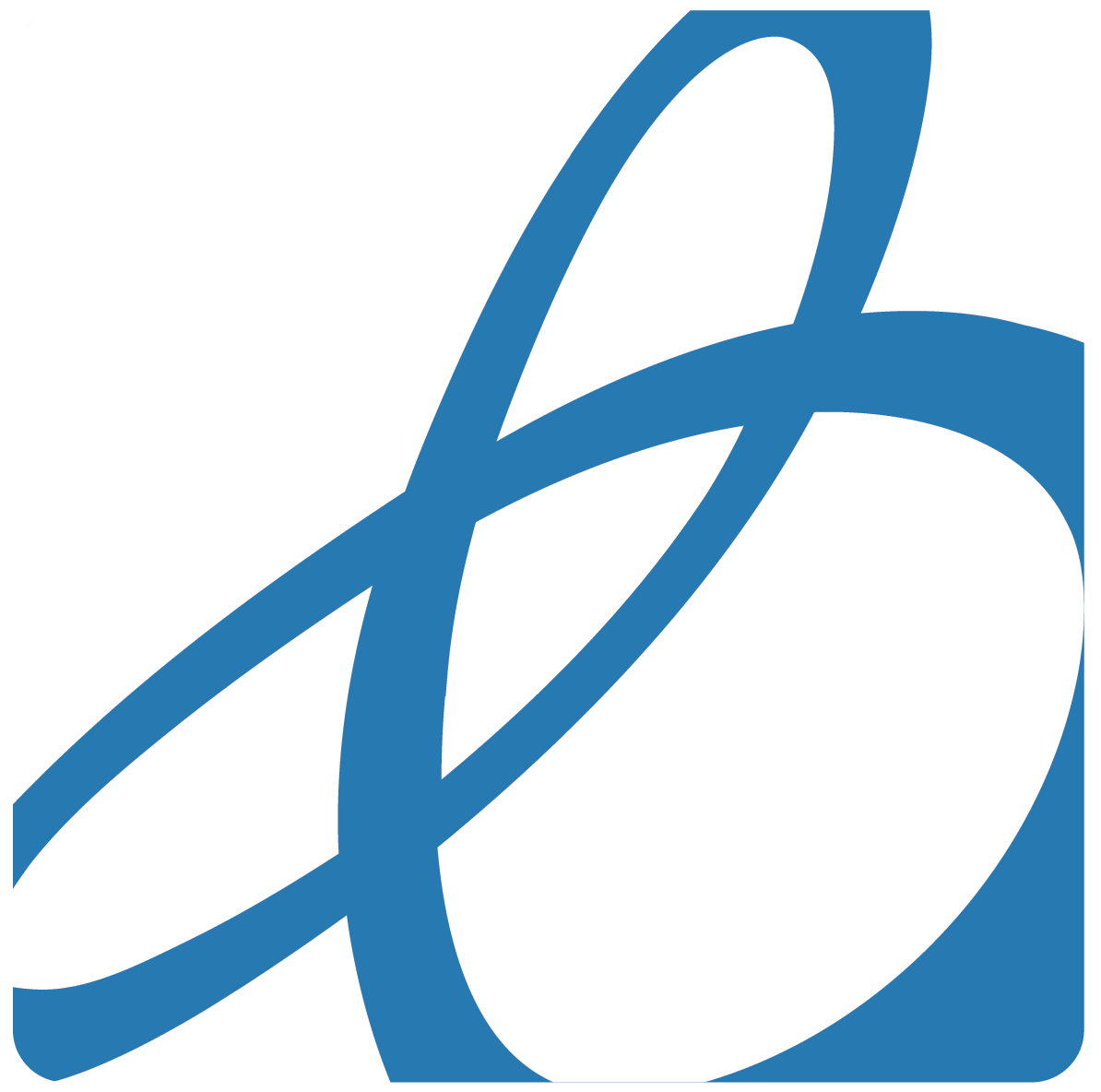 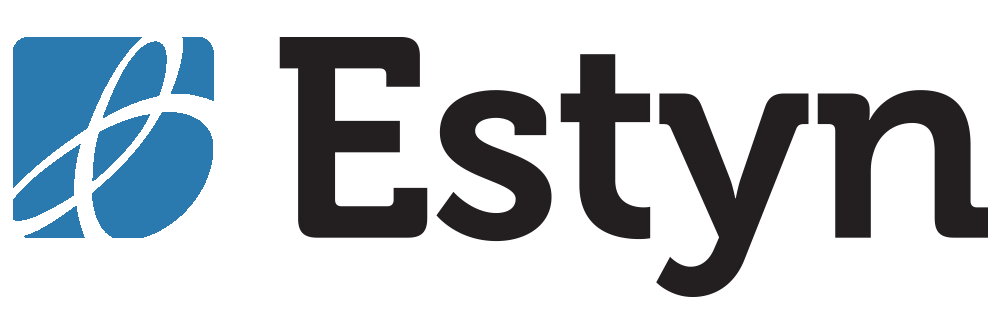 Title Welsh point 45
Gofalwyr ifanc  
Darpariaeth ar gyfer gofalwyr ifanc mewn ysgolion uwchradd, colegau addysg bellach ac unedau cyfeirio disgyblion ledled Cymru 
Young carers  
Provision for young carers in secondary schools, further education colleges and pupil referral units across Wales
estyn.llyw.cymru
estyn.gov.wales
Cefndir
Background
Comisiynwyd yr adroddiad hwn gan Lywodraeth Cymru ac mae ar gael yn llawn ar https://www.estyn.llyw.cymru/adroddiadau-thematig/chwilio  

Seilir tystiolaeth yr adroddiad ar sampl o ysgolion uwchradd, colegau ac unedau cyfeirio disgyblion, gan gynnwys ymweliadau a chyfweliadau â gofalwyr ifanc. 

Hefyd, cynhaliodd arolygwyr arolwg o brosiectau gofalwyr ifanc ledled Cymru.
This report was commissioned by the Welsh Government and is available in full at https://www.estyn.gov.wales/thematic-reports/search

The report’s evidence is based on a sample of secondary schools, colleges and pupil referral units, including visits and interviews with young carers.

Inspectors also surveyed young carers’ projects across Wales.
estyn.llyw.cymru
estyn.gov.wales
Prif ganfyddiadau
Main findings
Mae diffyg data dibynadwy i nodi faint o ofalwyr ifanc sydd mewn ysgolion, UCDau a cholegau ledled Cymru.  Nid yw llawer o ddarparwyr yn gwybod pa rai o’u disgyblion a’u dysgwyr sydd â rôl ofalu.  O ganlyniad, mae’r ddarpariaeth ar gyfer gofalwyr ifanc mewn ysgolion uwchradd, colegau ac UCDau yn amrywio’n fawr.

Mae ysgolion uwchradd, colegau ac UCDau sydd fwyaf effeithiol o ran diwallu anghenion gofalwyr ifanc wedi rhoi systemau cadarn ar waith i nodi’r dysgwyr hyn.  Maent yn olrhain eu hanghenion lles yn rheolaidd ac yn addasu eu darpariaeth yn ofalus i ddiwallu anghenion unigol pob gofalwr ifanc.  Fodd bynnag, lleiafrif yn unig o’r ysgolion, y colegau a’r UCDau y gwnaed arolwg ohonynt sy’n defnyddio system rheoli gwybodaeth i olrhain ac adrodd ar y cynnydd a wna gofalwyr ifanc o gymharu â’u cyfoedion.
There is a lack of reliable data to identify how many young carers there are in schools, PRUs and colleges across Wales.  Many providers do not know which of their pupils and learners have a caring role.  A consequence of this is that the provision for young carers at secondary schools, colleges and PRUs varies widely.  

Secondary schools, colleges and PRUs that are most effective in meeting the needs of young carers have robust systems to identify these learners.  They track their wellbeing needs regularly and adapt their provision carefully to meet the individual needs of each young carer.  However, only a minority of the schools, colleges and PRUs surveyed use an information management system to track and report on the progress young carers make compared with their peers.
estyn.llyw.cymru
estyn.gov.wales
Prif ganfyddiadau
Main findings
Mae ysgolion uwchradd, colegau ac UCDau sydd ag aelod o staff arweiniol enwebedig ar gyfer gofalwyr ifanc yn darparu lefel uchel o ofal, cymorth ac arweiniad ar gyfer y grŵp hwn o ddysgwyr ar y cyfan.  Yn y darparwyr hyn, mae gofalwyr ifanc yn hyderus i godi pryderon, ac yn sicr y bydd yr aelod arweiniol o staff yn hyrwyddo eu hawliau ac yn cysylltu’n sensitif â rhieni a gweithwyr proffesiynol eraill.
Secondary schools, colleges and PRUs that have a named lead member of staff for young carers generally provide a high level of care, support and guidance for this group of learners.  In these providers, young carers are confident to raise concerns, assured that the lead member of staff will champion their rights and liaise sensitively with parents and other professionals.
estyn.llyw.cymru
estyn.gov.wales
Prif ganfyddiadau
Main findings
Ar ôl rhoi Mesur Strategaethau ar gyfer Gofalwyr (Cymru) 2010 ar waith, mae’r Byrddau Iechyd Lleol (BILlau) a’r awdurdodau lleol yn eu hardaloedd, wedi datblygu partneriaethau strategol gwerthfawr i rannu gwybodaeth, hyrwyddo cydweithredu rhwng asiantaethau a chwblhau asesiadau priodol o anghenion gofalwyr ifanc.  Mae gofynion Deddf Gwasanaethau Cymdeithasol a Llesiant Cymru 2014 (Cynulliad Cenedlaethol Cymru, 2014) yn cryfhau gwaith partneriaeth ymhellach trwy sefydlu Byrddau Partneriaeth Rhanbarthol.  Mae’r byrddau rhanbarthol hyn yn cynnwys cynrychiolaeth o blith gofalwyr ifanc ac yn sicrhau bod gwasanaethau ac adnoddau’n cael eu defnyddio yn y ffordd fwyaf effeithiol i wella deilliannau ar gyfer pobl yn eu hardal, gan gynnwys gofalwyr ifanc.  Mae’r gwaith partneriaeth hwn yn dechrau cynnwys darparwyr addysg.
Following the implementation of the Carers Strategies (Wales) Measure 2010, the Local Health Boards (LHBs) and local authorities within their regions have developed valuable strategic partnerships to share information, promote interagency co-operation and complete appropriate assessments of the needs of young carers.  The requirements of the Social Services and Well-being Act Wales 2014 (National Assembly for Wales, 2014) further strengthen partnership working through establishing Regional Partnership Boards.  These regional boards include representation from young carers and ensure that services and resources are used in the most effective way to improve outcomes for people within their area, including young carers.  This partnership working is starting to include education providers.
estyn.llyw.cymru
estyn.gov.wales
Prif ganfyddiadau
Main findings
Mae gofalwyr ifanc yn elwa’n sylweddol lle mae gan awdurdodau lleol gynllun strategol clir ar gyfer gofalwyr ac unigolyn enwebedig i yrru’r strategaeth yn ei blaen mewn lleoliadau addysgol.  Yn yr awdurdodau lleol hyn, mae darparwyr yn rhannu gwybodaeth yn effeithiol pan fydd disgyblion yn pontio rhwng ysgolion cynradd, ysgolion uwchradd a cholegau.  Mae ganddynt ddull cyson o nodi gofalwyr ifanc a’u cyfeirio at gymorth priodol.
 
Ceir ystod fach o gynlluniau gwobrwyo sy’n darparu adnoddau a phecynnau cymorth defnyddiol ar gyfer ysgolion uwchradd, colegau ac UCDau i ffurfio eu darpariaeth i ddiwallu anghenion gofalwyr ifanc.  Fodd bynnag, mae gormod o ddarparwyr nad ydynt wedi manteisio arnynt.
Young carers benefit considerably where local authorities have a clear strategic plan for carers and a named person to drive forward the strategy in educational settings.  In these local authorities, providers share information effectively when pupils transfer between primary schools, secondary schools and colleges.  They have a consistent approach to identifying young carers and signposting them to appropriate support.

There are a small range of awards schemes that provide secondary schools, colleges and PRUs with useful resources and toolkits to shape their provision to meet the needs of young carers.  However, too many providers have not accessed them.
estyn.llyw.cymru
estyn.gov.wales
Prif ganfyddiadau
Main findings
Mae asiantaethau arbenigol yn darparu adnoddau a chymorth o ansawdd da i godi ymwybyddiaeth a diwallu anghenion gofalwyr ifanc.  Ond nid yw llawer o ysgolion, colegau ac UCDau yn ymgysylltu’n ddigon da â’r asiantaethau hyn ac nid ydynt wedi manteisio ar y cymorth gwerthfawr hwn. 

 Mae hyfforddiant noddedig Llywodraeth Cymru ar brofiadau niweidiol yn ystod plentyndod yn dechrau cael effaith gadarnhaol ar waith ysgolion.  Yn gyffredinol, mae ysgolion sy’n darparu’n dda ar gyfer gofalwyr ifanc yn deall sut gallai’r rôl ofalu gael effaith niweidiol ar brofiadau plentyn, a’i gyfleoedd mewn bywyd.
Specialist agencies provide high quality resources and support to raise awareness and meet the needs of young carers.  But many secondary schools, colleges and PRUs do not engage well enough with these agencies and have not accessed this valuable support.

The Welsh Government sponsored training on adverse childhood experiences (ACEs) is starting to have a positive impact on the work of schools.  Generally, schools that provide well for young carers understand how the caring role might adversely affect a child’s experiences and life chances.
estyn.llyw.cymru
estyn.gov.wales
Prif ganfyddiadau
Main findings
Mae defnyddio proffiliau un dudalen i gofnodi beth sy’n bwysig i’r plant, ac ar eu cyfer, yn helpu rhoi llais i ofalwyr ifanc, ac mae’n galluogi ysgolion, colegau ac UCDau i dargedu cymorth i ddiwallu eu hanghenion unigol. 

Mae ystod o gyrsiau hyfforddi defnyddiol ar gael i godi ymwybyddiaeth staff am anghenion gofalwyr ifanc.  Fodd bynnag, mae gormod o staff mewn ysgolion, colegau ac UCDau nad ydynt wedi cael yr hyfforddiant hwn. 

Ychydig iawn o ysgolion yn unig yr ymwelwyd â nhw sydd â dealltwriaeth glir o hawliau estynedig gofalwyr o dan Ddeddf Gwasanaethau Cymdeithasol a Llesiant (Cymru) 2014.  Nid yw’r rhan fwyaf o ysgolion yn ymwybodol o’r gofyniad i asesu anghenion gofalwyr ifanc, a rôl addysg o ran cyfrannu at yr asesiad hwn.
The use of one-page profiles to record what is important to and for children is helping to give young carers a voice and enables schools, colleges and PRUs to target support to meet their individual needs. 

There is a range of useful training courses available to raise staff awareness of the needs of young carers.  However, too many staff in schools, colleges and PRUs have not received this training. 

Only a very few schools visited have a clear understanding of the enhanced rights of carers under the Social Services and Well-being (Wales) Act 2014.  Most schools are unaware of the requirement for young carers to have their needs assessed and the role of education in contributing to this assessment.
estyn.llyw.cymru
estyn.gov.wales
Argymhellion
Recommendations
Dylai ysgolion uwchradd, colegau ac UCDau: 
A1 Sicrhau bod ganddynt weithdrefnau cadarn i nodi pa rai o’u disgyblion/dysgwyr sydd â rôl ofalu  
A2 Cael aelod o staff enwebedig sydd â chyfrifoldeb arweiniol am ofalwyr ifanc, sy’n gweithredu fel unigolyn cyswllt ar gyfer gofalwyr ifanc, ac yn hyrwyddo eu hanghenion  
A3 Codi ymwybyddiaeth staff am anghenion gofalwyr ifanc 
A4 Ymgysylltu â gwasanaethau arbenigol i adolygu a gwella eu darpariaeth i ddiwallu anghenion gofalwyr ifanc 
A5 Olrhain a monitro cynnydd a deilliannau ar gyfer gofalwyr ifanc, yn unol â’r drefn ar gyfer grwpiau eraill o ddysgwyr sy’n agored i niwed  
A6 Gwerthuso eu darpariaeth ar gyfer gofalwyr ifanc gan gyfeirio at y rhestr wirio yn Atodiad 1 neu becynnau cymorth sydd ar gael.
Secondary schools, colleges and PRUs should: 
R1 Ensure that they have sound procedures to identify which of their pupils/learners have a caring role  
R2 Have a named member of staff with lead responsibility for young carers who acts as a point of contact for young carers and champions their needs 
R3 Raise staff awareness of young carers’ needs 
R4 Engage with specialist services to review and improve their provision to meet the needs of young carers 
R5 Track and monitor the progress and outcomes for young carers as they currently do for other groups of vulnerable learners 
R6 Evaluate their provision for young carers with reference to the checklist in Appendix 1 or available toolkits.
estyn.llyw.cymru
estyn.gov.wales
Argymhellion
Recommendations
Dylai awdurdodau lleol: 
A7 Ganolbwyntio strategaethau gofalwyr ar gynyddu capasiti ysgolion, colegau ac UCDau i nodi a diwallu anghenion gofalwyr ifanc  

Dylai Llywodraeth Cymru: 
A8 Lunio data dibynadwy a gesglir yn genedlaethol i helpu nodi gofalwyr ifanc
Local authorities should: 
R7 Focus carer strategies on increasing the capacity of schools, colleges and PRUs to identify and meet the needs of young carers 

The Welsh Government should: 
R8 Produce reliable, nationally-collected data to help identify young carers
estyn.llyw.cymru
estyn.gov.wales
Arfer orau
Best practice
Ysgol Gyfun Cwm Rhymni
Yn 2016, cytunodd yr ysgol beilota Pecyn Cymorth Gofalwyr Ifanc yr Ymddiriedolaeth Gofalwyr.  Roedd yr ysgol eisoes wedi nodi wyth o ofalwyr ifanc, ac yn darparu cymorth iddynt. 
Defnyddiodd yr ysgol offer adolygu gwaelodlin y pecyn cymorth i asesu cryfderau’r ysgol a’r meysydd i’w datblygu wrth nodi a diwallu anghenion gofalwyr ifanc.
Amlygodd hyn fod mwy o ofalwyr ifanc yn yr ysgol na’r wyth yr oedd yr ysgol wedi eu nodi ac yn eu cynorthwyo. 
Wedyn, defnyddiodd yr ysgol y pecyn cymorth i wella’i strategaeth a darparu hyfforddiant ar gyfer staff.
Ysgol Gyfun Cwm Rhymni
In 2016, the school agreed to pilot the Carers Trust Young Carers Toolkit.  The school had already identified and was providing support for eight young carers. 
The school used the toolkit’s baseline review tools to assess its strengths and areas for development in identifying and meeting the needs of young carers.  
This highlighted that there were more young carers in the school than the eight that the school had identified and were supporting. 
The school then used the toolkit to improve its strategy and to provide training for staff.
estyn.llyw.cymru
estyn.gov.wales
Arfer orau
Best practice
O fewn blwyddyn academaidd, nododd yr ysgol 47 o ofalwyr ifanc ychwanegol.
Ymgynghorodd yr ysgol â’r gofalwyr ifanc i nodi sut roeddent am gael eu cynorthwyo.  Nid oedd ychydig iawn ohonynt eisiau cymorth uniongyrchol, ond roeddent am i staff fod yn ymwybodol o’u rôl ofalu.
Mae’r ysgol yn darparu ystod eang o gymorth ar gyfer gofalwyr ifanc.  Mae’n cynnwys mentora, cwnsela, amserlenni wedi’u haddasu, a defnyddio proffil un dudalen i’w rhannu â staff, sy’n cynnwys gwybodaeth berthnasol.  Mae’r ysgol hefyd yn darparu lle tawel i ofalwyr ifanc ei ddefnyddio. 
Hefyd, gall gofalwyr ifanc gael cymorth ychwanegol trwy’r ystafell les lle mae staff yn gweithio gydag unigolion ac yn eirioli dros y dysgwyr.  Mae’r ysgol yn gweithio’n effeithiol gydag asiantaethau allanol i sicrhau bod disgyblion ar draws yr ysgol yn ymwybodol o ofalwyr ifanc a’u hanghenion, a chyfeirio gofalwyr ifanc at gymorth ychwanegol.
Within a year, the school identified 47 additional young carers.  The school consulted with them to identify how they wanted to be supported.  A very few did not want direct support but wanted staff to be aware of their caring role.   
The school provides a wide range of support for young carers. This includes mentoring, counselling, modified timetables, and the use of a one-page profile to share with staff containing relevant information.  The school also provides a quiet place for young carers to use.
Young carers can also access additional support through the wellbeing room where staff work with individuals and advocate for the learners.  The school works effectively with outside agencies to ensure that pupils across the school are aware of young carers and their needs and to signpost young carers to additional support.
estyn.llyw.cymru
estyn.gov.wales
Arfer orau
Best practice
Effaith ar ddarpariaeth a safonau  
O’r 47 dysgwr a nodwyd, mae llawer wedi gwella eu cofnod.
Mae’r rhan fwyaf o ofalwyr ifanc wedi datgan bod y cymorth y maent wedi’i gael gan yr ysgol ar ôl cael eu nodi wedi eu helpu yn emosiynol. 
Mae llawer o ofalwyr ifanc wedi datgan bod y cymorth y maent wedi’i gael gan yr ysgol ar ôl cael eu nodi wedi eu helpu i berfformio’n well yn y dosbarth ac mae eu graddau monitro cynnydd wedi gwella. 
Ychydig iawn o ofalwyr ifanc a nodwyd oedd eisiau cymorth gan yr ysgol.  Fodd bynnag, dywedon nhw fod cael eu cydnabod yn ofalwr ifanc wedi eu helpu o ran eu hyder, ac roedd yn ddigon cael eu nodi yn unig.
Impact on provision and standards
Of the 47 learners identified, many have improved their attendance record 
Most young carers have stated that the support they have received from school following identification has helped them emotionally.
Many young carers have stated that the support they have received from school following identification has helped them perform better in class and their monitoring progress grades have improved.
Very few young carers identified wanted support from school.  However, they stated that being acknowledged as a young carer helped them with confidence and it was enough just to be identified.
estyn.llyw.cymru
estyn.gov.wales
Cwestiynau i ddarparwyr
Questions for providers
Gallai fod yn ddefnyddiol i ysgolion, colegau ac UCDau ofyn y cwestiynau canlynol iddyn nhw eu hunain wrth werthuso eu darpariaeth ar gyfer gofalwyr ifanc: 

Pa mor dda ydym ni’n nodi gofalwyr ifanc, er enghraifft trwy gasglu gwybodaeth fel rhan o weithdrefnau derbyn, trwy holiaduron neu sgrinio wrth iddynt ddechrau, neu ddefnyddio sesiynau codi ymwybyddiaeth?
A ydym ni wedi nodi aelod o staff arweiniol addas i ddarparu man cyswllt clir a chymorth effeithiol ar gyfer gofalwyr ifanc a theuluoedd?
Pa mor dda y mae ein darpariaeth ar gyfer gofalwyr ifanc yn gweddu i’n blaenoriaethau strategol?  Er enghraifft, a yw’n ymddangos yn y cynllun datblygu?
Schools, colleges and PRUs may find it useful to ask themselves the following questions when evaluating their provision for young carers: 

How well do we identify young carers, for example, by gathering information as part of admission procedures, through questionnaires or on-entry screening, or using awareness-raising sessions? 
Have we identified a suitable lead member of staff to provide young carers and families with a clear point of contact and effective support? 
How well does our provision for young carers fit into our strategic priorities?  For example, does it appear in the development plan?
estyn.llyw.cymru
estyn.gov.wales
Cwestiynau i ddarparwyr
Questions for providers
Pa mor effeithiol ydym ni’n ymgysylltu â’r bwrdd iechyd lleol, yr awdurdod lleol a sefydliadau’r trydydd sector ac yn defnyddio strategaethau lleol a chynlluniau gweithredu i wella ein darpariaeth? 
Pa mor dda ydym ni’n defnyddio’r adnoddau a’r pecynnau cymorth sydd ar gael gan asiantaethau arbenigol i werthuso ein harfer a helpu diwallu anghenion gofalwyr ifanc 
Pa mor effeithiol yw ein cwricwlwm, ein rhaglen ABCh a’n darpariaeth ehangach o ran cynorthwyo gofalwyr ifanc?  Er enghraifft, a ydym ni’n gwneud digon i alluogi gofalwyr ifanc i fynychu gweithgareddau allgyrsiol, manteisio ar yr offer cywir a chwblhau gwaith cartref mewn amgylchedd priodol?
How effectively do we engage with the local health board, local authority and third sector organisations and use local strategies and action plans to support and improve our provision? 
How well do we use the resources and toolkits available from specialist agencies to evaluate our practice and help meet the needs of young carers 
How effective is our curriculum, PSE programme and wider provision in supporting young carers? For example, do we do enough to enable young carers to attend extra-curricular activities, access the right equipment and complete homework in an appropriate environment?
estyn.llyw.cymru
estyn.gov.wales
Cwestiynau i ddarparwyr
Questions for providers
Pa mor dda ydym ni’n olrhain ac yn dadansoddi lles, cynnydd ac anghenion unigol gofalwyr ifanc er mwyn i ni allu rhoi systemau addas ar waith i gefnogi eu hymgysylltiad â dysgu a gwella eu deilliannau addysgol? 
Pa mor effeithiol ydym ni’n gweithio mewn partneriaeth ag eraill, gan gynnwys prosiectau gofalwyr ifanc, grwpiau cymorth, timau amlasiantaethol, cynlluniau gwobrwyo a theuluoedd dysgwyr i roi i ofalwyr ifanc y cyfleoedd sydd eu hangen arnynt i gael y cyfle gorau i lwyddo? 
Pa mor dda ydym ni’n hyfforddi ein staff i ddeall anghenion gofalwyr ifanc a datblygu’r wybodaeth a’r medrau sydd eu hangen arnynt i hyrwyddo lles a chyflawniad yr holl ddisgyblion, gan gynnwys gofalwyr ifanc?
How well do we track and analyse the wellbeing, progress and individual needs of young carers so that we can put suitable systems in place to support their engagement with learning and improve their educational outcomes?
How effectively do we work in partnership with others, including young carer projects, support groups, multi-agency teams, award schemes and learners’ families to give young carers the opportunities they need to have the best chance of success?
How well do we train our staff to understand the needs of young carers and to develop the knowledge and skills they need to promote the wellbeing and achievement of all pupils, including young carers?
estyn.llyw.cymru
estyn.gov.wales
Cwestiynau…
Questions…